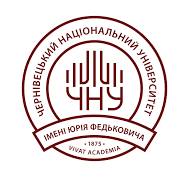 ПРОПОЗИЦІЇ до проєкту
«Положення про організацію освітнього процесу 
у Чернівецькому національному університеті 
імені Юрія Федьковича»
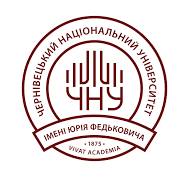 ЗМІСТ
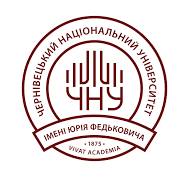 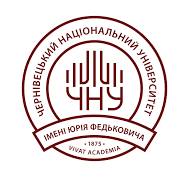 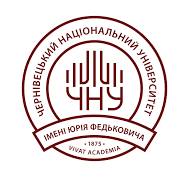 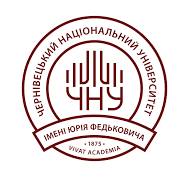 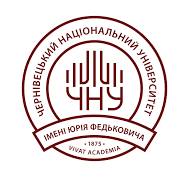 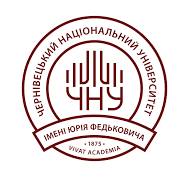 ДЯКУЮ ЗА СПІВПРАЦЮ